Science
Unit 3- light
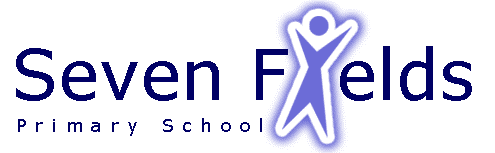 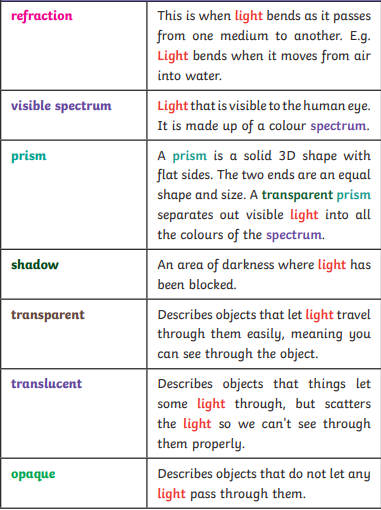